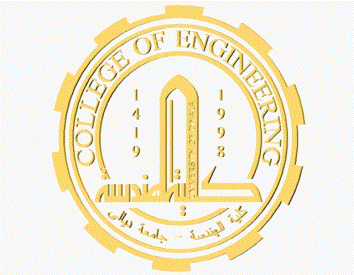 In The Name of God
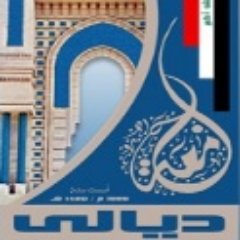 Collage of Engineering 
Computer  Engineering 
Department
Diyala University
Transistor as switch
Lecture three
1
1
The plot is the same plot as in p. 19 (for short-channel device) but now ID  is plotted with log scale.
Presence of subthreshold current is undesirable because it deviates from the ideal switch-like behavior.
For typical devices, the subthreshold current drops by a factor of 10 for a reduction in VGS of 90 mV.
In summary, transistor is already partially conducting for gate voltages below VT.
Mr. AHMED K. JAMEIL
The five parameters are for the 0.25 micron process referenced in text, and valid for minimum length device only.
For PMOS, the min function should be changed to max function, that is choose 
the largest value among the three variables. And ID = 0 for VGS – VT ≥ 0.
The  unified  model  introduces  a  channel-length  modulation  even region. This is done to make the equation as universal as possible.
for
linear
Conclusion: For NMOS,
if Vmin = VGS – VT, transistor is in saturation and
ID = (½)k’W/L(VGS – VT)2(1 + λVDS).
if Vmin = VDS, transistor is linear and
ID = k’W/L[ (VGS – VT)VDS – VDS  /2 ](1 + λVDS).
if Vmin = VDSAT, transistor is in velocity saturation and
ID = k’W/L[ (VGS – VT)VDSAT – VDSAT2/2 ](1 + λVDS).
2
Mr. AHMED K. JAMEIL
Req
is actually time-variant, non-linear and depends on operating point. We
to
VDD
simplify by taking the average value while NMOS is discharging from
VDD/2.
VOut/ID
= VDS/ID, where ID  = k’n(W/L)nVDSATn(VDD   –
Instantaneous resistance is
(1 + λVDS) =
+ λVDS). Take the average resistance for
VTn        VDSATn/2)
–
IDSAT(1
period of VDS from VDD to VDD/2
1
∫V DD
V DS d V DS
Req =
0.5V DD
V DD
V DD −
I D
2
2
2
V DD
V DD
V DS
V DS             d
=       ∫0.5V
V DD              DD I
=
V DD I DSAT
d V DS
V DS
∫0.5V DD 1+λV
(1+λV     )
DSAT
DS
DS
[
)]
[V DS −
ln(1 + λV DS )]
−    ln(1 + λ V
V DD
V DD
1
2
2
1
V
=
=
DS
DS
λ2
λ
λ
λ
V     I
V     I
0.5V
0.5V
DSAT
DSAT
DD
DD
DD
DD
Rewrite ln function with its series approximation
[
− L⎟]
⎞  V DD
1 ⎛
λ2V 2             λ3V 3
2
λ
=
DS −
DS −                 DS  +                 DS
⎜
⎟
V
V
R
eq
⎜
λ
λ
2
3
V
I
⎝
⎠
DD   DSAT
0.5
V DD
≈               2          [V
λV DS  − λ V DS ]V DD
≈             2         [V DS
− λV DS  ]V DD
2
2   3
2
3
− V
+
DS          DS
V DD I DSAT λ
        2         ⎡ 3
0.5V DD         V DD I DSAT
2
3
2
3
0.5V DD
3  V DD  ⎡
⎤
⎤
7
7
9
≈
V DD −    λV DD ⎥   ≈
2
3
λV DD ⎥
⎢1−
⎢
4
V DD I DSAT  ⎣ 8
I DSAT  ⎣
24
⎦
⎦
Mr. AHMED K. JAMEIL
Table gives equivalent resistance Req  (W/L = 1) in 0.25 micron CMOS process
(with L = Lmin).
For larger devices, divide       by W/L. Doubling the transistor width halves the resistance.
Req
If the supply voltage is high enough so that  VDD >> VT + VDSAT/2, Ron  becomes virtually independent of the supply voltage! For NMOS, if VDD >> VTn + VDSATn/2,
IDSATn  = k’n(W/L)nVDSATn(VDD  – VTn – VDSATn/2) ≈ k’n(W/L)nVDSATnVDD. Since
3  V DD   ⎛
5
6
⎞
λ V DD ⎟
⎠
Ron ≈
⎜1 −
4 I DSAT ⎝
therefore
≈ 3            1             ⎛1 − 5 λ
⎞
V DD ⎟
⎠
⎜
Ron
⎛ W ⎞
4
6
⎝
'
k n ⎜  L ⎟  V DSATn
⎝         ⎠n
≈ 3             1
4   '  ⎛ W ⎞
k n ⎜  L ⎟  V DSATn
⎝         ⎠n
Mr. AHMED K. JAMEIL
Static CMOS - most widely used logic style.
Mr. AHMED K. JAMEIL
One and only one of the networks (PUN or PDN) maybe conducting in steady state (output node is always a low-impedance node in steady state).
Mr. AHMED K. JAMEIL
NMOS transistors produce strong zeros; PMOS transistors generate strong ones. Hence, we use NMOS for PDN so that output can reach 0 V when it is supposed to be LOW. If we use PMOS for PDN, that output will be |VTp|, not 0
V. Similar reason for not using NMOS in PUN.
The two circuits on the right cut-off before the ideal voltage level is reached
(when |VGS| < |VT|).
Mr. AHMED K. JAMEIL
Mr. AHMED K. JAMEIL
References:
The VeCAD (VLSI – eCAD)  from FKE, UTM, MALAYSIA, 2012
2. Jimmie J. Cathey, Ph.D, Theory and Problems of Electronic Devices and Circuits, 2nd Edition, 2002.
3. J. M. Rabaey, A. Chandrakasan and B. Nikolic, Digital Integrated Circuits: A Design Perspective. 2nd ed. Upper Saddle River, NJ: Pearson Education, Inc., 2003.
4. S-M. Kang and Y. Leblebici, CMOS Digital Integrated Circuits. 3rd ed. Singapore: McGraw-Hill,
2005.